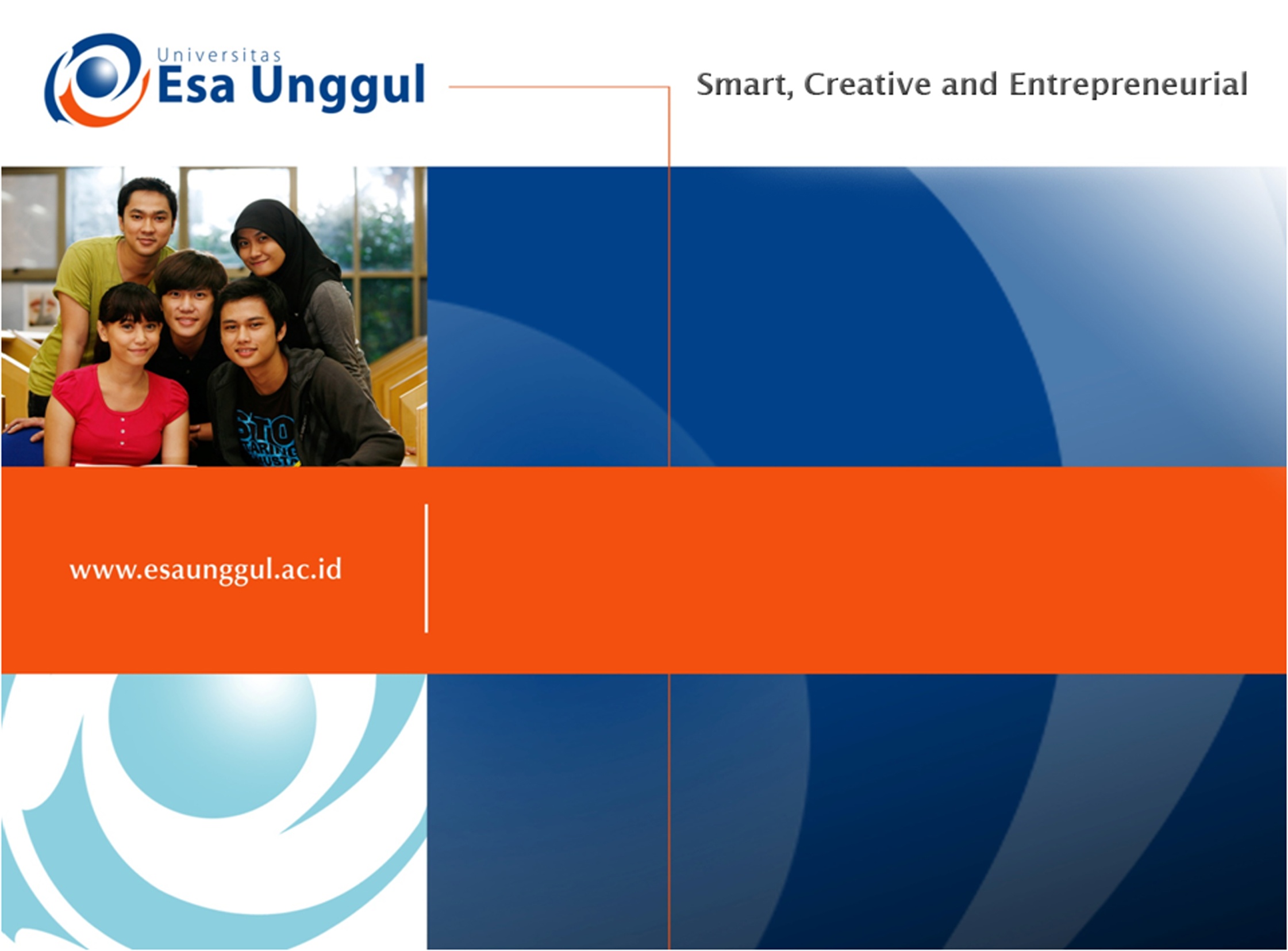 UJI MEDIAN
Uji Median
Digunakan untuk menguji signifikansi hipotesis komparatif dua sampel independen bila datanya berbentuk nominal atau ordinal
Untuk menggunakan test median, maka pertama-pertama harus dihitung gabungan dua kelompok (median untuk semua kelompok). 
Selanjutnya dibagi dua, dan dimasukkan ke dalam table seperti berikut:
Dimana :
A = banyak kasus dalam kelompok I di atas median gabung = ½ n1
B = banyak kasus dalam kelompok II di atas median gabung = ½ n2
C = banyak kasus dalam kelompok I di bawah median gabung = ½ n1
D = banyak kasus dalam kelompok II di bawah median gabung = ½ n2
Rumus Perhitungan
Pengujian dapat menggunakan rumus Chi Kuadrat (X2)  seperti dibawah ini :
Rumus diatas derajat kebebasan (dk) = 1
Contoh Kasus
Dilakukan penelitian untuk mengetahui apakah penghasilan para nelayan berbeda dengan para petani berdasarkan mediannya. Berdasarkan wawancara terhadap para petani dan 9 nelayan diperoleh data tercantum dalam table sebagai berikut :
Penghasilan petani dan nelayan (X 1000 Rupiah)
Hipotesis
Ho	: Tidak terdapat perbedaan yang signifikan antara penghasilan petani dan nelayan berdasarkan median
Ha	: Terdapat perbedaan yang signifikan antara penghasilan petani dan nelayan berdasarkan median
Menghitung Median
Untuk menghitung median gabungan maka data dua kelompok tersebut disusun dari yang kecil menuju yang besar, yaitu sebagai berikut :

45 50 50 55 60 60 65 65 70 70 70 75 80 80 90 95 95 100 100

Median (nilai tengah) untuk kelompok tersebut jatuh pada urutan ke 10 yang nilainya = 70.
Tabel 2x2Penghasilan Petani dan Nelayan
Perhitungan
Nilai Chi Kuadrat table untuk dk = 1 dan α = 0,05 = 3,841 karena X2 hitung < X2 tabel (0,00034 < 3,841) maka Ho diterima.
Kesimpulan :
Tidak terdapat perbedaan yang signifikan antara penghasilan petani dan nelayan, berdasarkan mediannya.
TERIMA KASIH